ATIVIDADES COM FOCO NO ACOMPANHAMENTO DAS APRENDIZAGENS
Atividade de História – 9º Ano
Anarquismo e protagonismo feminino


HABILIDADE:

(EF09HI08) Identificar as transformações ocorridas no debate sobre as questões da
diversidade no Brasil durante o século XX e compreender o significado das mudanças de
abordagem em relação ao tema.
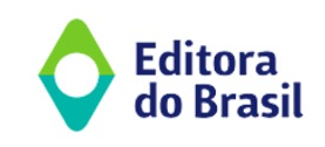 Atividade de História – 9º Ano
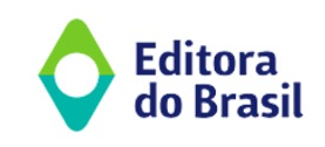